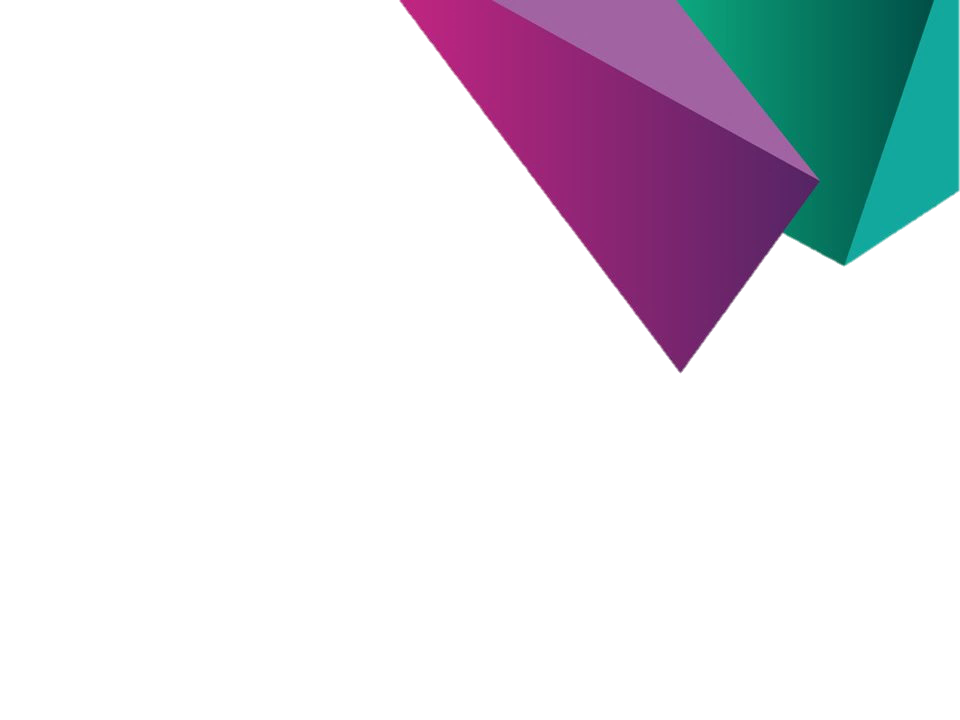 TallerImplementación de obligaciones en materia de protección de datos personales
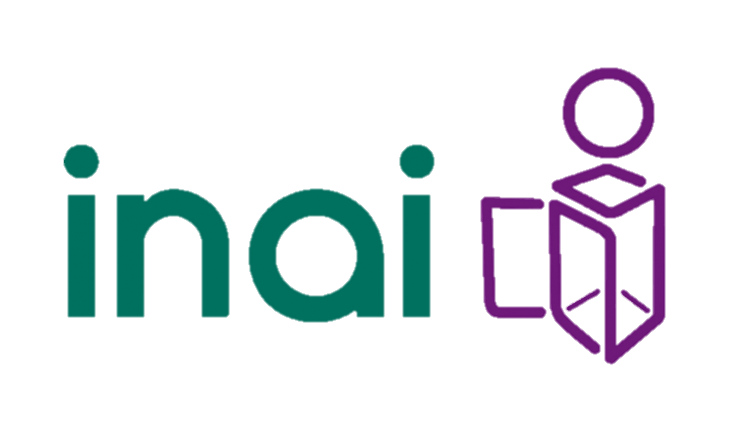 ¿Cómo surge el derecho a la protección de datos personales?
¿Cómo surge el derecho a la protección de datos personales?
¿Cómo surge el derecho a la protección de datos personales?
¿Qué es el derecho a la protección de datos personales?
Introducción: Alcance de la Ley General de Protección de Datos Personales en Posesión de Sujetos Obligados
DiferenciaAcceso a la información pública- Protección de datos personales
DiferenciaAcceso a la información pública- Protección de datos personales
Antecedentes de la protección de datos personales en México
Reforma constitucional en materia de transparencia
Facultad para legislar en materia de datos personales
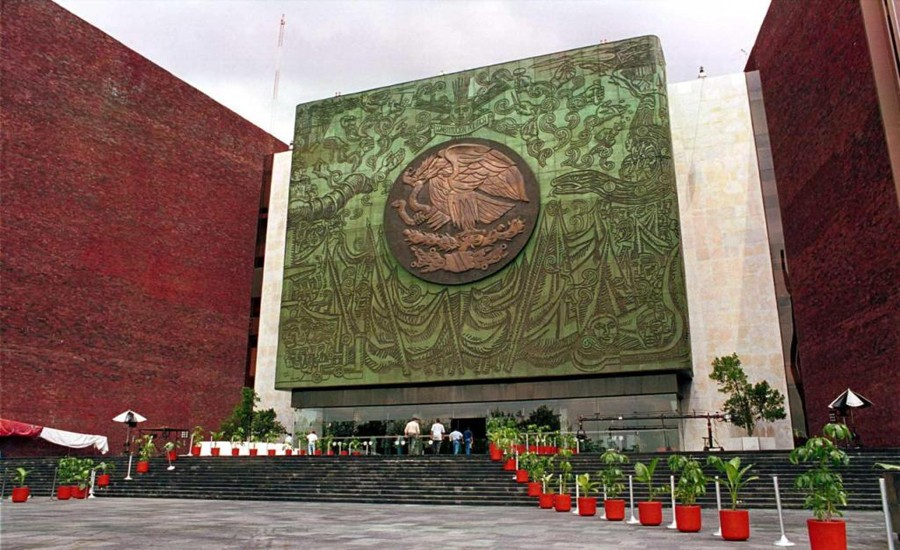 ¿Qué implica una Ley General?
Proceso legislativo de la Ley General de Protección de Datos Personales en Posesión de Sujetos Obligados
Plazo de armonización
Quedará sin efectos el Capítulo IV, relativo a la protección de datos personales
¿Cómo se encontraba regulado el derecho a la protección de datos personales en el sector público en las Entidades Federativas?
Reconocimiento de un Organismo autónomo en materia de protección de datos personales
El derecho a la protección de datos personales en Nayarit
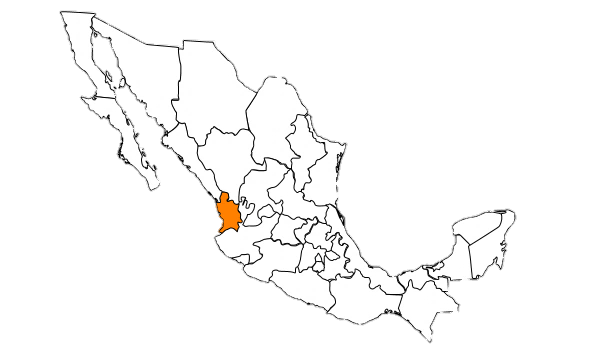 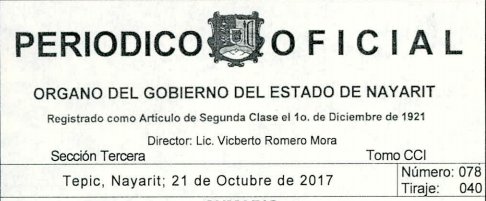 Conceptos y figuras fundamentales
Ámbito de aplicación subjetivo
Ámbito de aplicación objetivo
Conceptos
Figuras
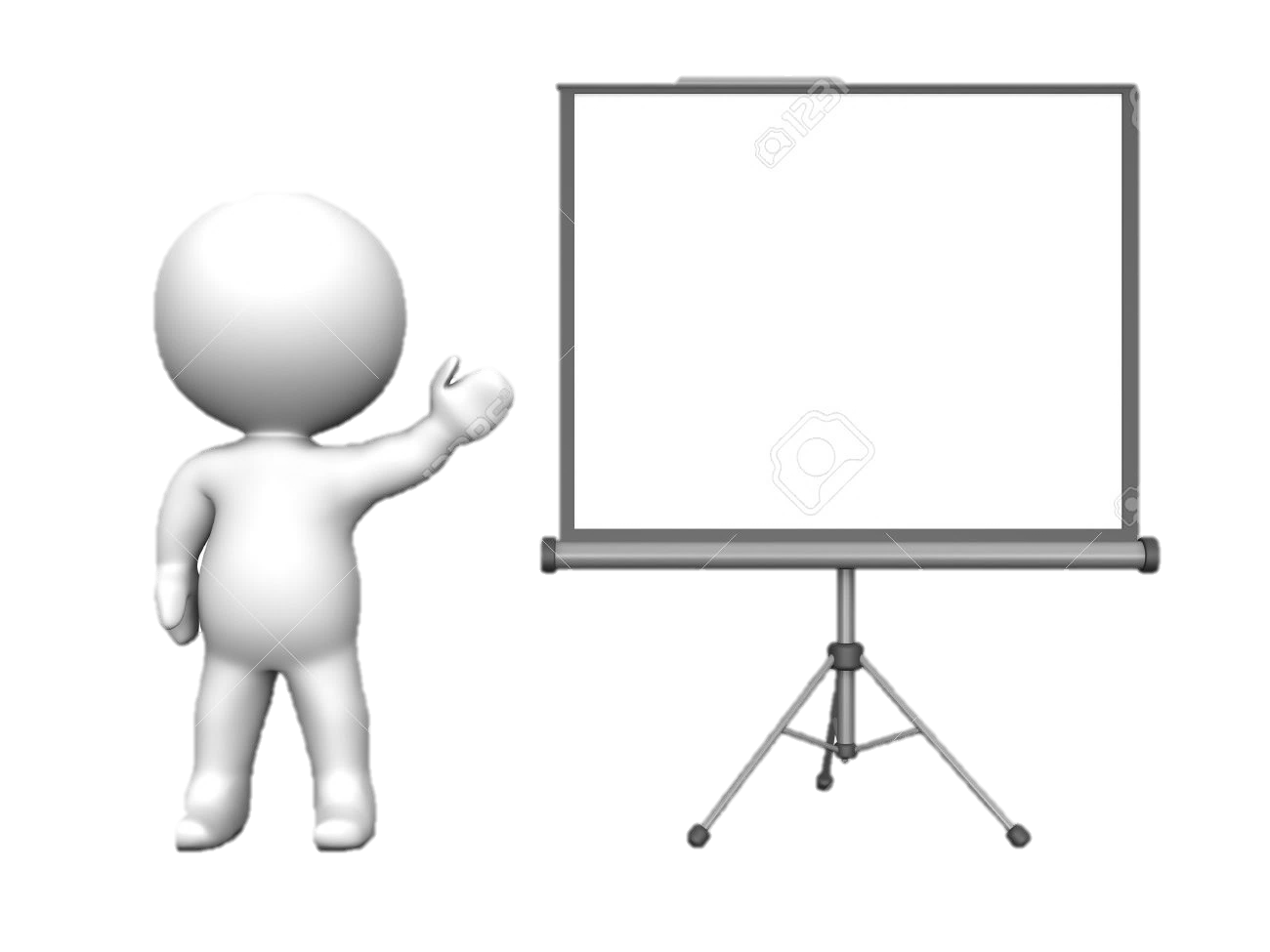 Titular
Persona física a quien le corresponden los datos personales
Figuras
Responsable
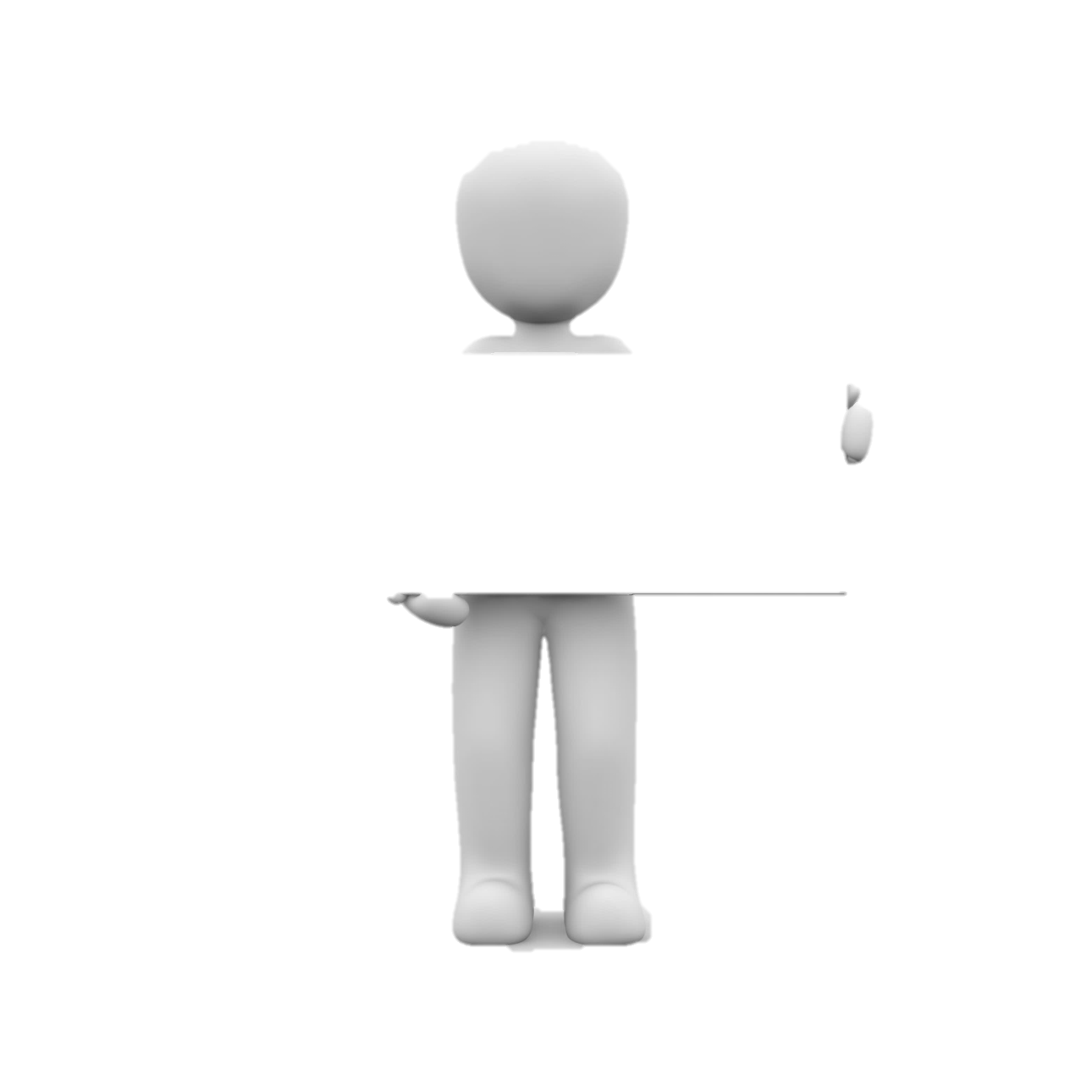 Quién decide los fines y los medios para el tratamiento de los datos personales
Figuras
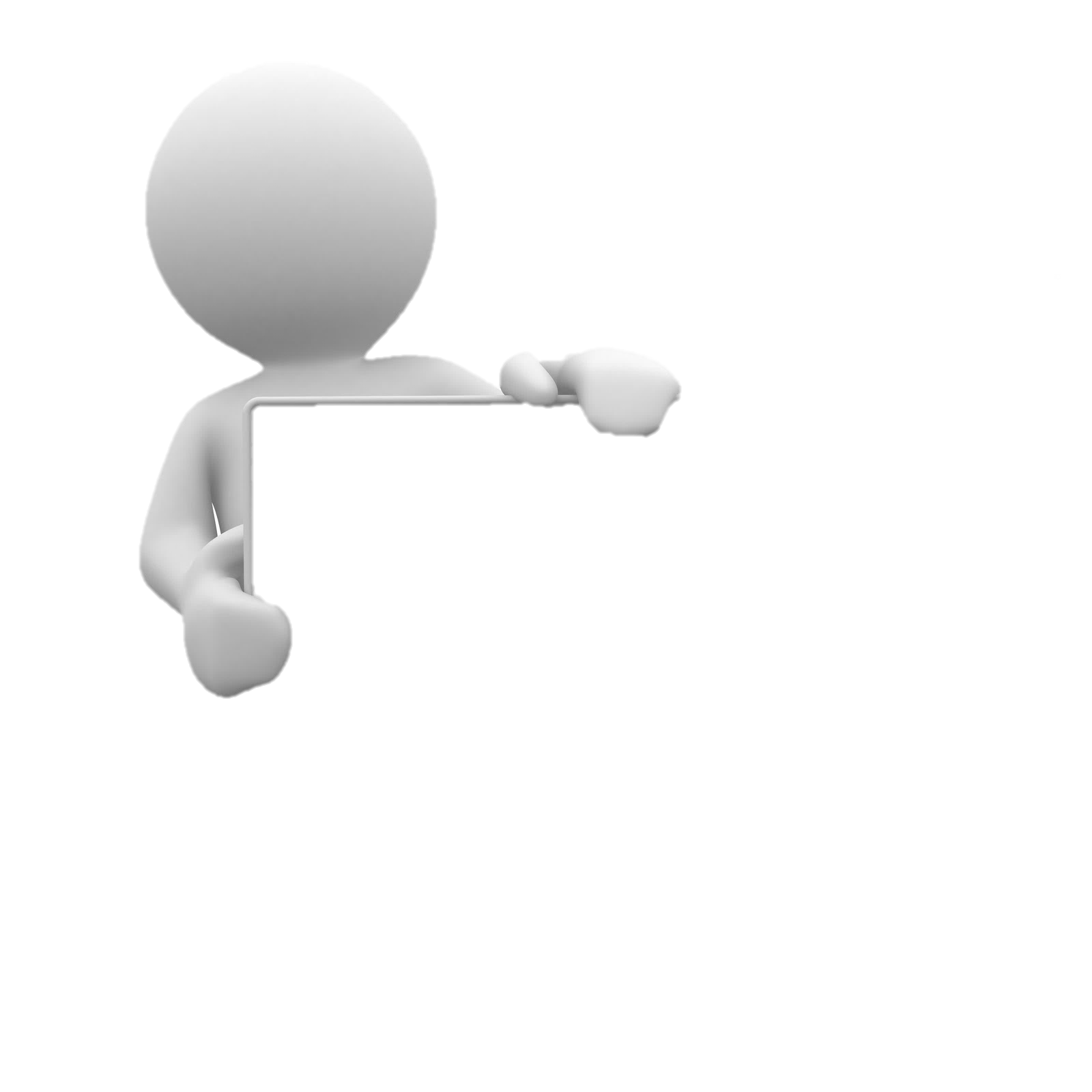 Obligaciones durante la obtención, aprovechamiento y supresión de los datos personales
Principios y derechos
Principios
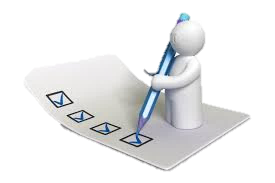 Principio de Licitud
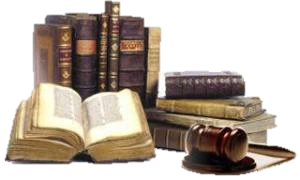 Principio de Lealtad
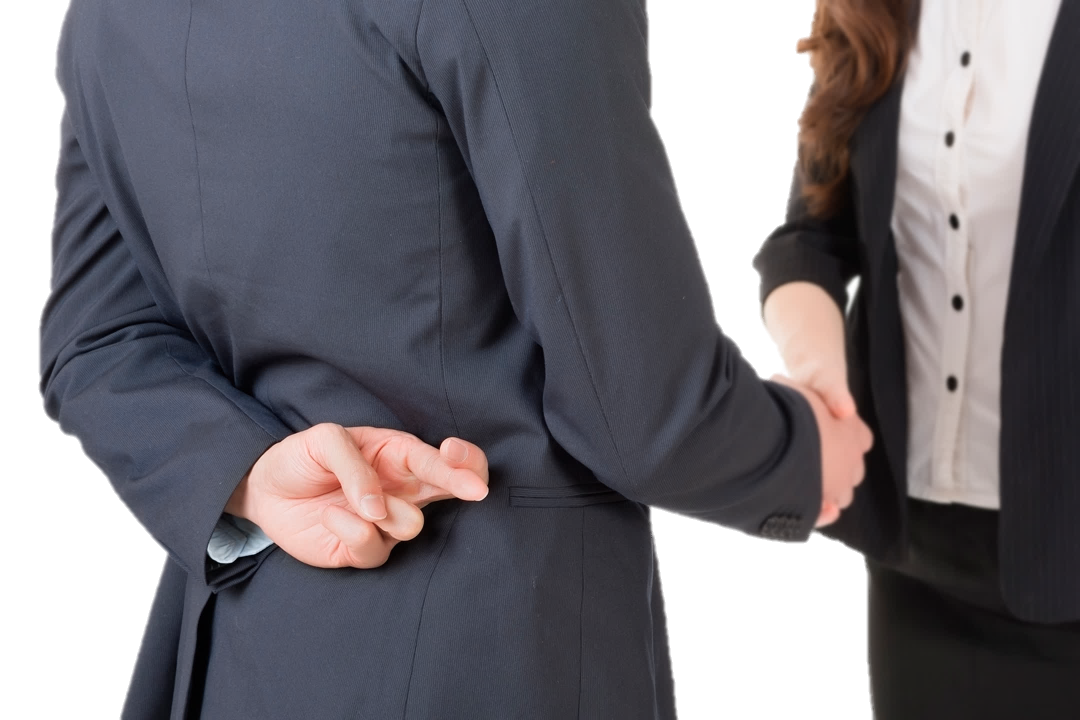 Principio de Consentimiento
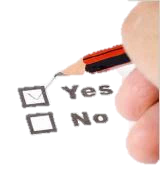 Principio de Información
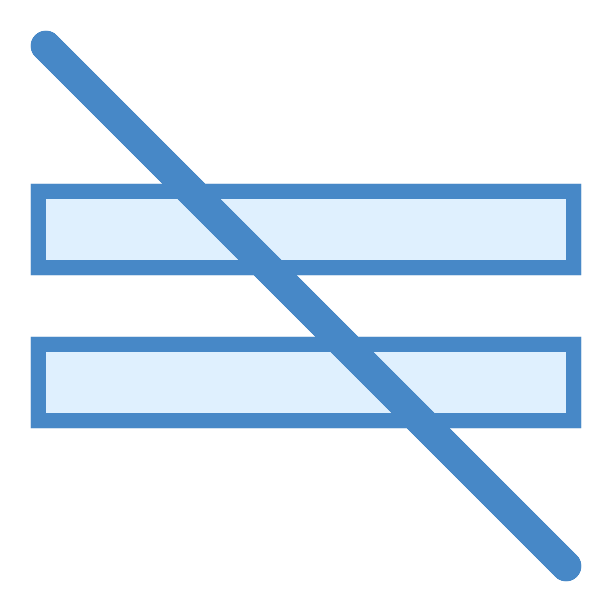 Principio de Información
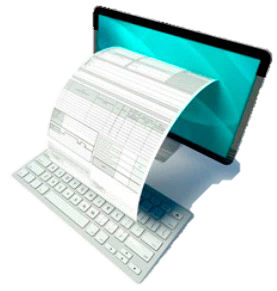 Principio de Información
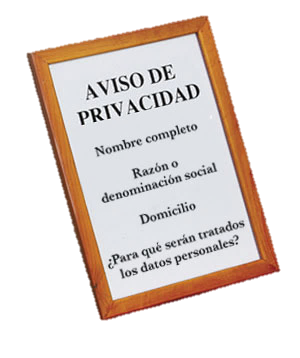 Contenido Aviso de Privacidad
Medidas compensatorias
Principio de información
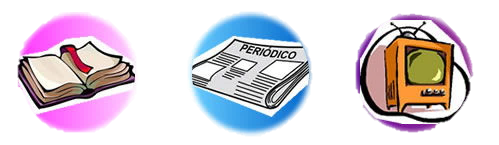 Principio de finalidad
Finalidades distintas
Principio de calidad
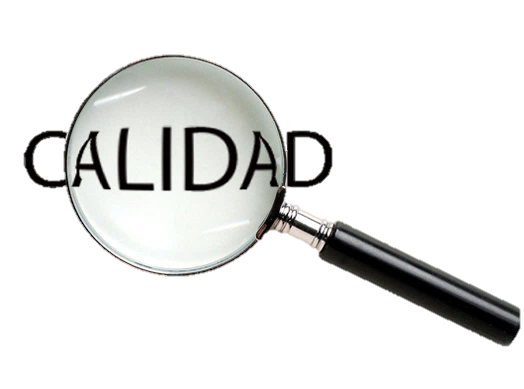 Principio de proporcionalidad
Principio de responsabilidad
Principio de responsabilidad
Seguridad de los datos personales
Deberes
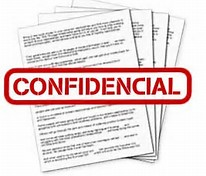 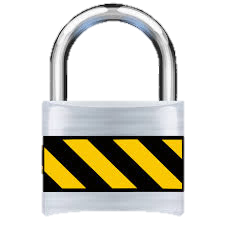 Deber de seguridad
¿Qué son las medidas de seguridad?
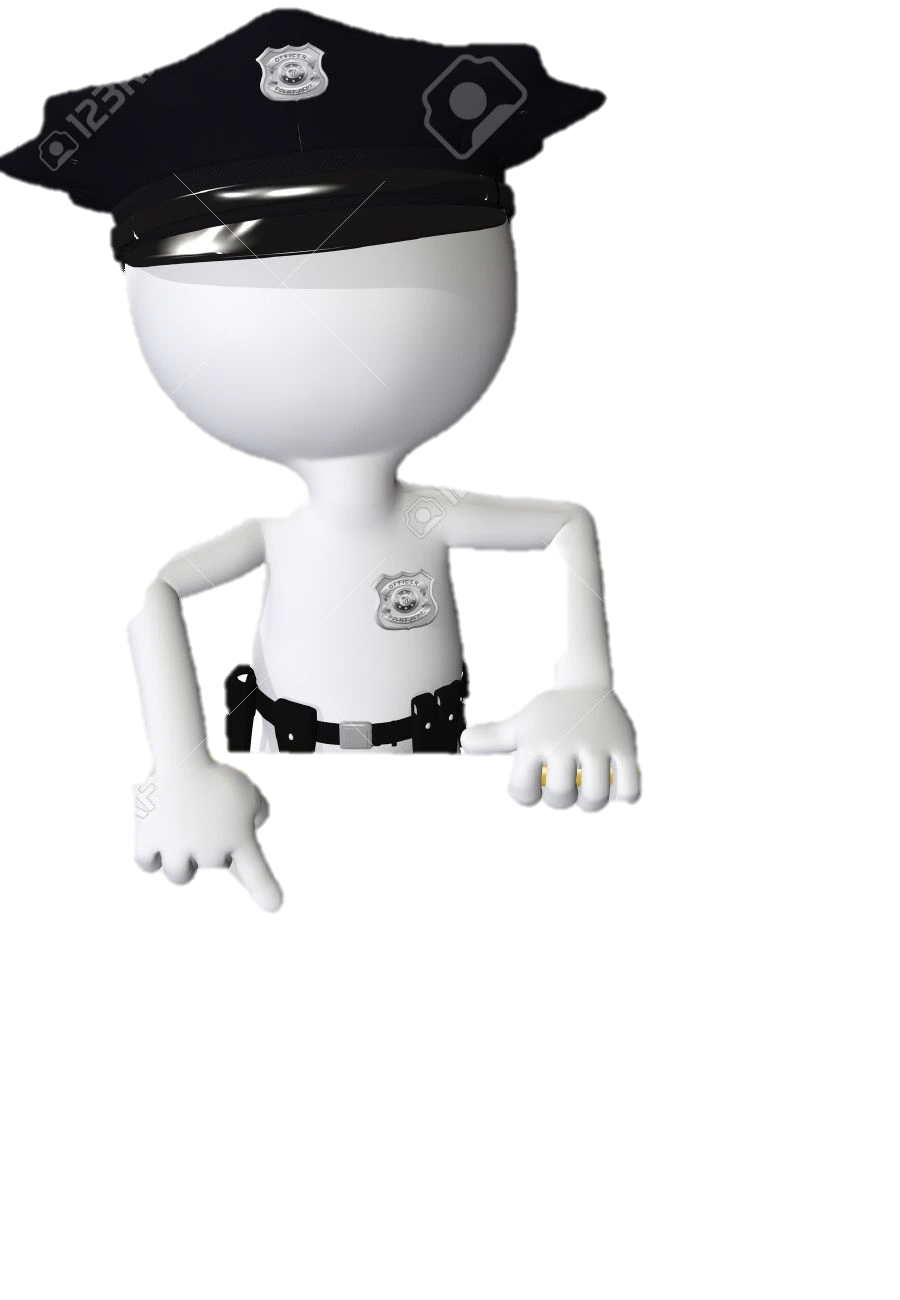 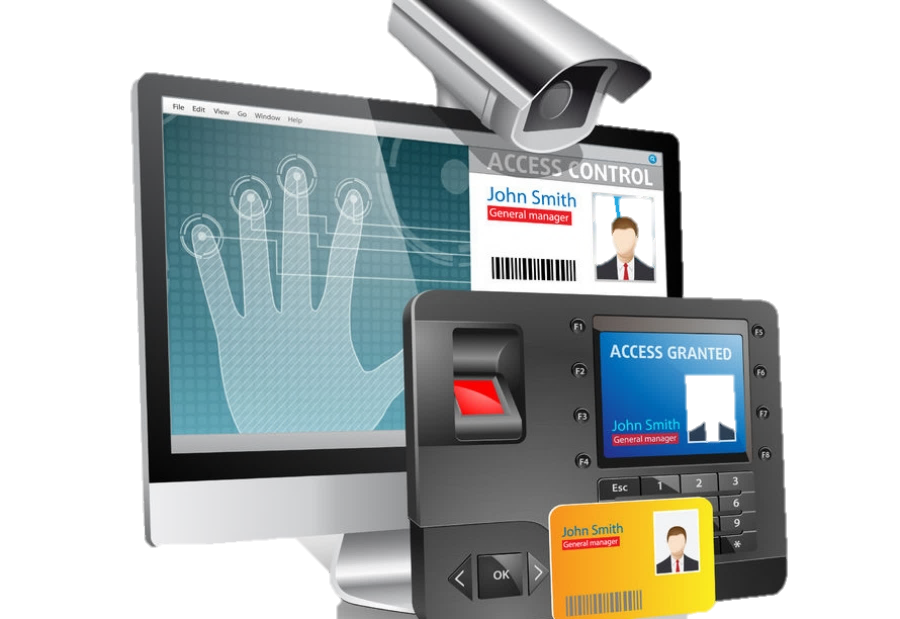 Sistema de Gestión
Sistema de Gestión
Documento de seguridad
Notificación de las vulneraciones
¿Qué se debe notificar al titular?
Confidencialidad
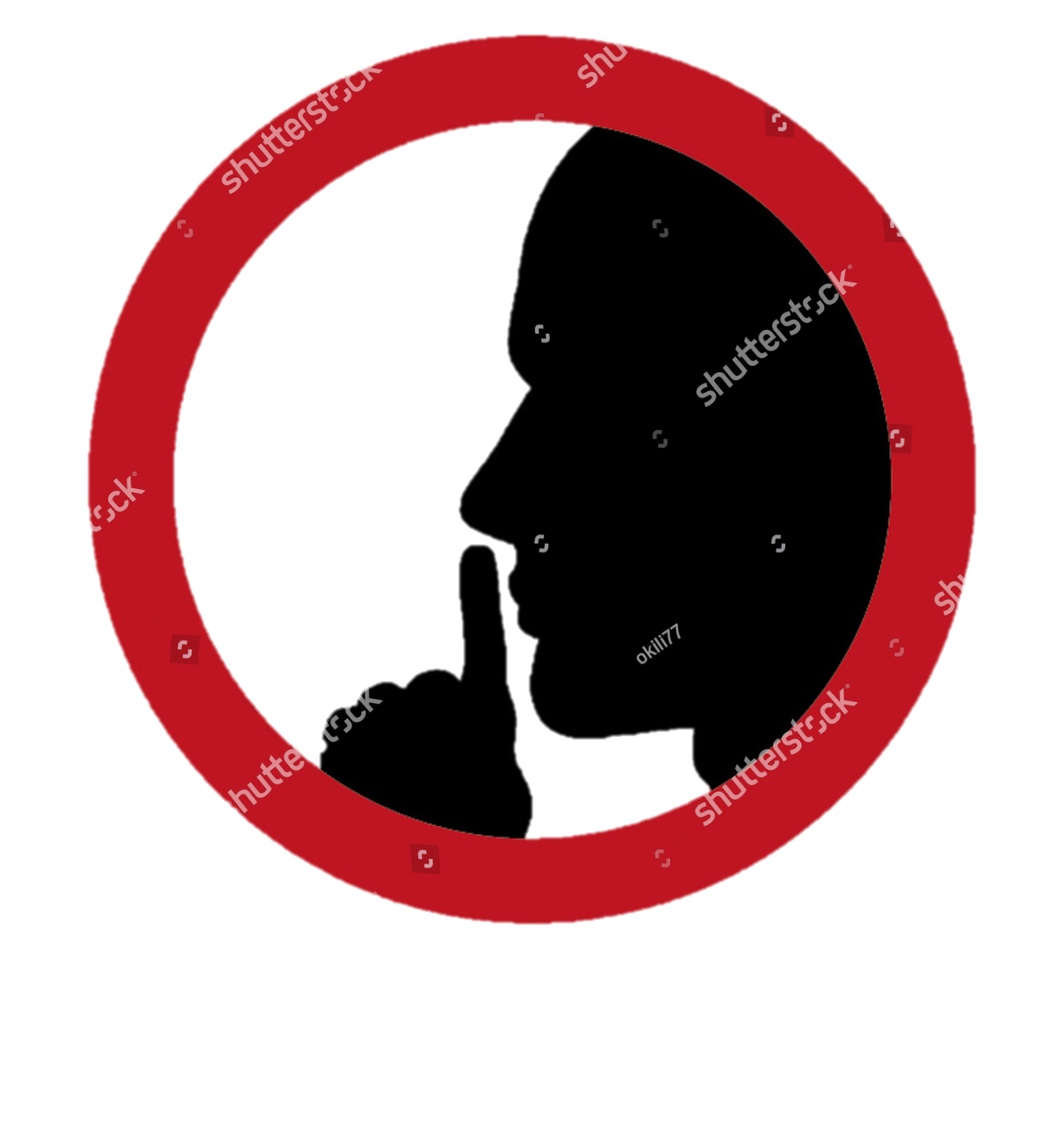 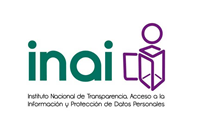 Contratación de prestadores de servicios
¿Quién es el encargado?
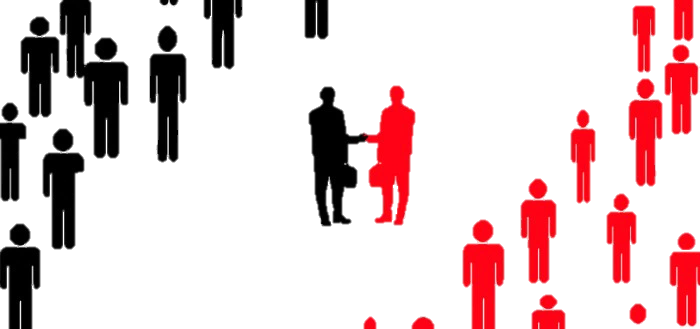 Obligaciones del encargado
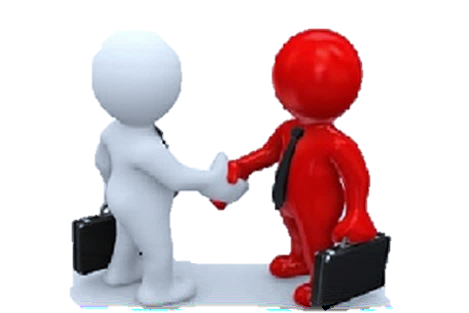 Formalización de la relación responsable – encargado
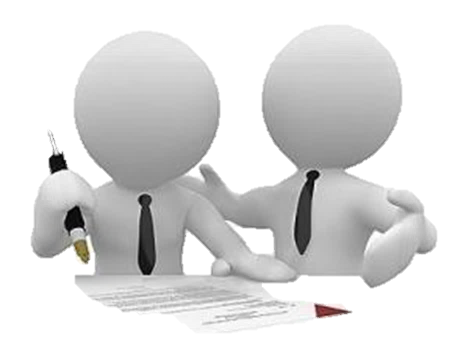 Incumplimiento de las instrucciones del responsable
Subcontratación de servicios
La autorización se entenderá como otorgada cuando el contrato o el instrumento jurídico mediante el cual se haya formalizado la relación entre el responsable y el encargado, prevea que el encargado pueda llevar a cabo a su vez las subcontrataciones de servicios
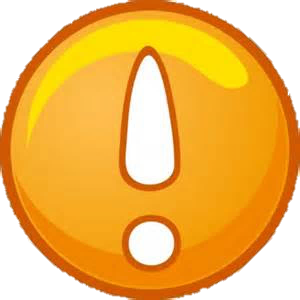 Cómputo en la nube
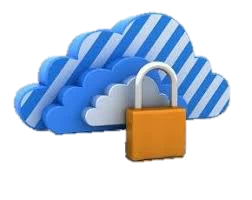 Comunicaciones de datos personales
Terminología de las comunicaciones de datos personales
Transferencias de datos personales
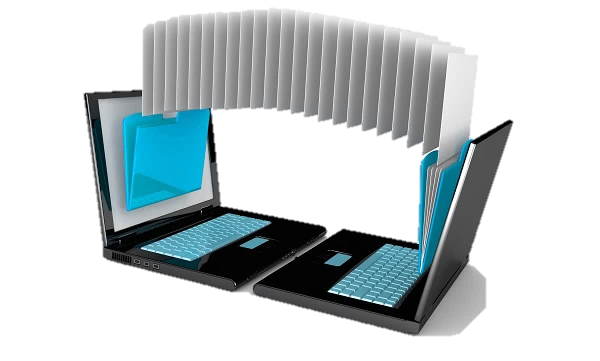 Regla general para la realización de las transferencias
Formalización de las transferencias
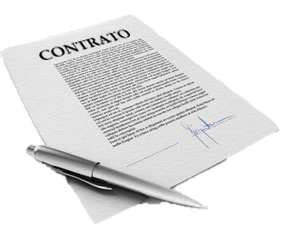 Excepciones a la formalización de las transferencias
Transferencias nacionales
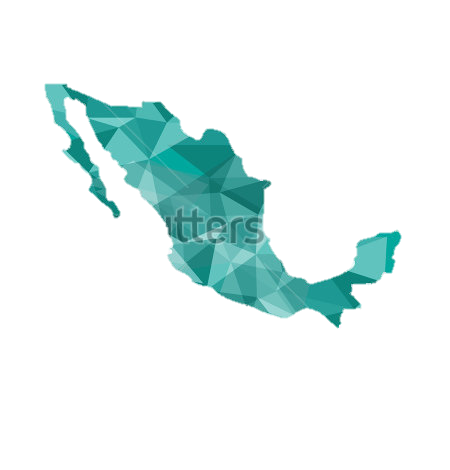 Transferencias internacionales
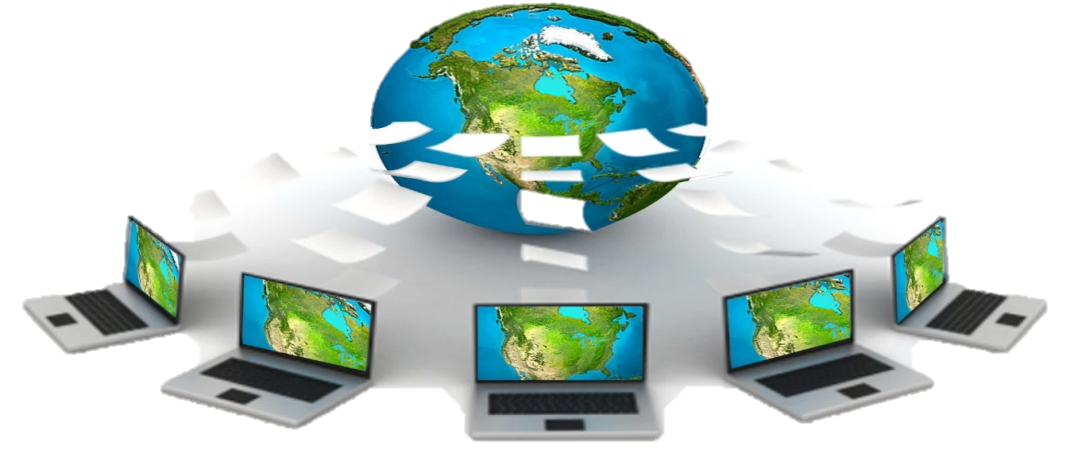 Excepciones al consentimiento para la realización de transferencias
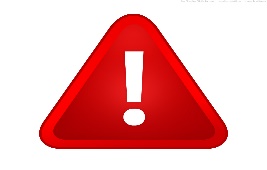 No son las mismas excepciones generales al consentimiento
Remisiones
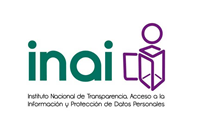 Acciones preventivas
Tipos de acciones preventivas
Implementación de los esquemas de mejores prácticas
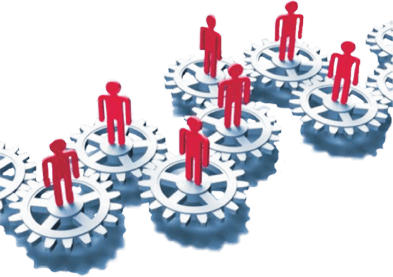 Objeto de los esquemas de mejores prácticas
Evaluación de impacto a la protección de datos personales
Funcionalidad de las evaluaciones de impacto
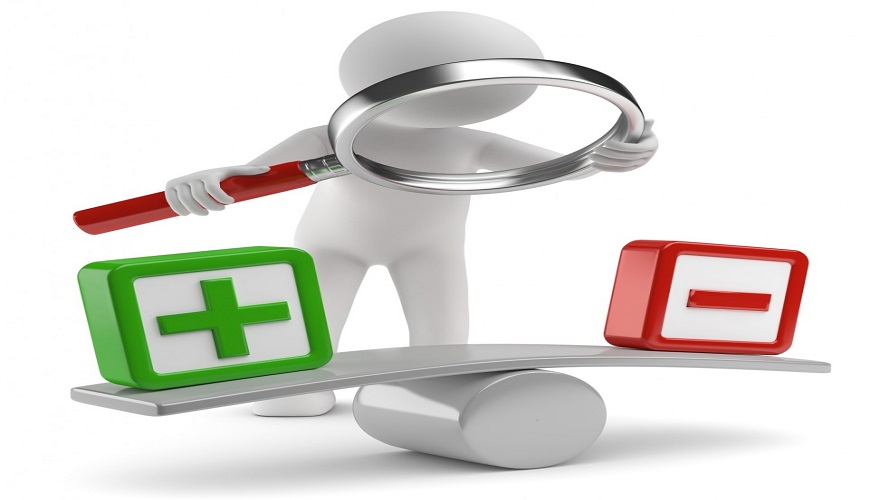 Causas para presentar una evaluación de impacto
Recomendaciones no vinculantes
Contenido de la evaluación de impacto
Excepciones para presentar la evaluación de impacto
Oficial de Protección de Datos
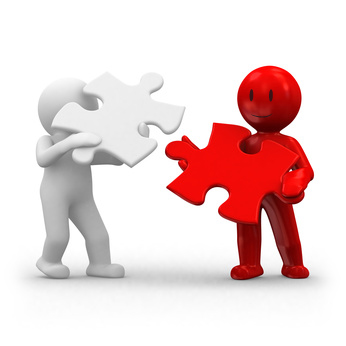 Mecanismos para el ejercicio de los derechos ARCO y sus medios de impugnación
Derechos ARCO
Derechos ARCOAcceso
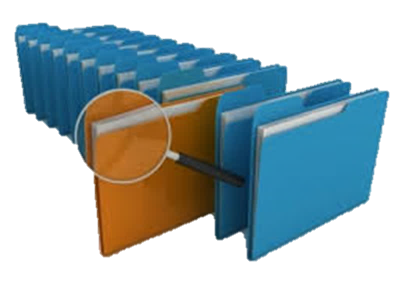 Derechos ARCORectificación
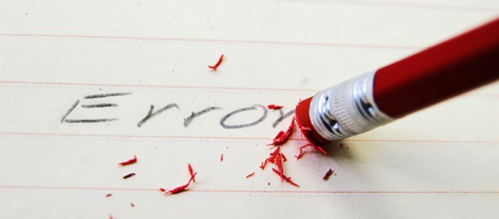 Derechos ARCOCancelación
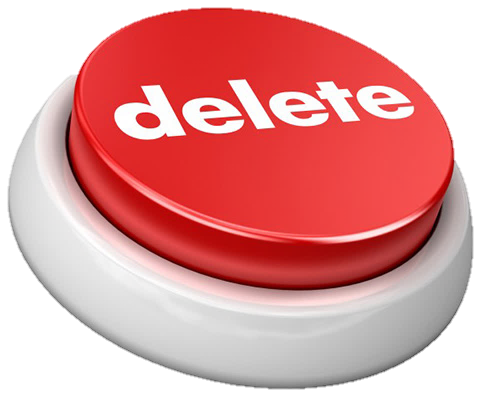 Etapas derecho de cancelación
Derecho ARCO Oposición
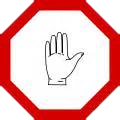 Legitimación para el ejercicio de los derechos ARCO
Gratuidad del ejercicio de los derechos ARCO
Requisitos de la solicitud para el ejercicio de derechos ARCO
Prevención en la solicitud para el ejercicio de los derechos ARCO
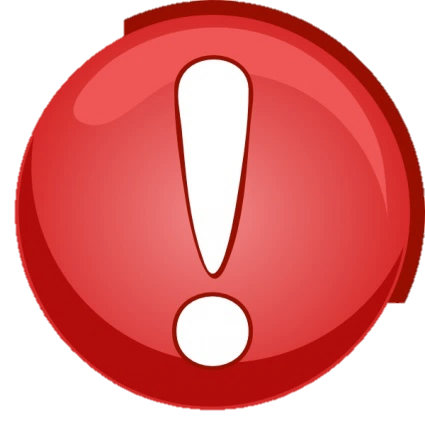 La prevención tendrá el efecto de interrumpir el plazo para resolver
Medios para presentar la solicitud de ejercicio de derechos ARCO
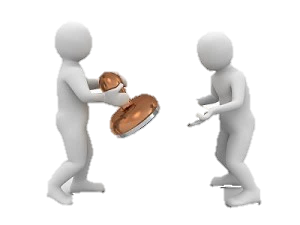 Incompetencia, inexistencia y reconducción
Trámites específicos
Portabilidad de datos personales
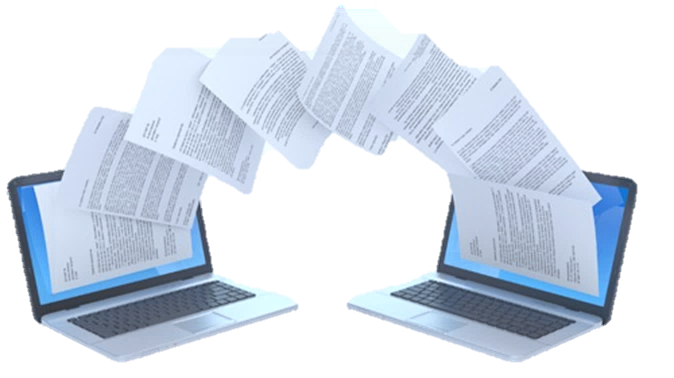 Causales para la negativa al ejercicio de los derechos ARCO
Medios de Impugnación
Medios de impugnación
Interposición Recurso de Revisión
Etapas del recuso de revisión
Plazo de resolución recuso de revisión
Interposición recurso de inconformidad
Etapas recuso de Inconformidad
Plazo de resolución recuso de inconformidad
Verificación de tratamientos de datos personales
¿Quién puede ejercer la facultad de verificación?
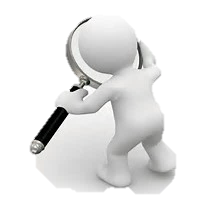 Confidencialidad en la facultad de verificación
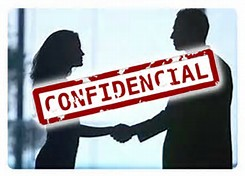 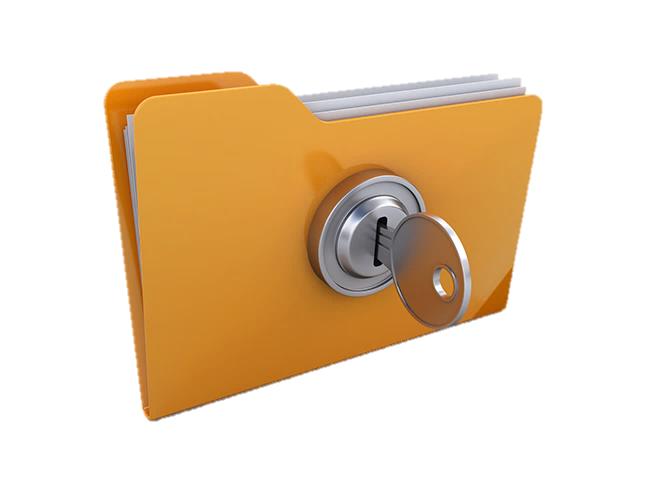 Obligaciones del responsable durante la verificación
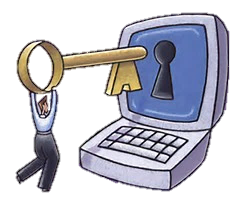 Procedimiento de verificación
¿Cómo se inicia el procedimiento de verificación?
Plazo para presentar una denuncia
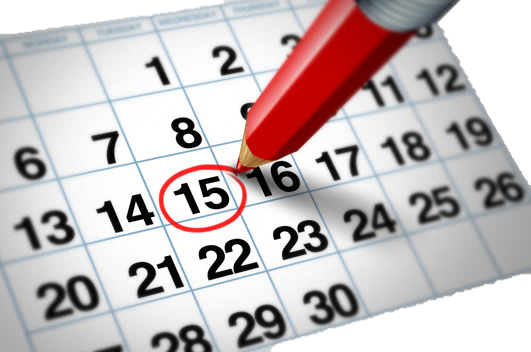 Improcedencia de la verificación
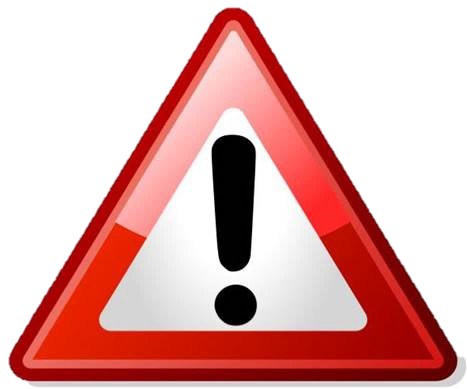 Investigaciones previas
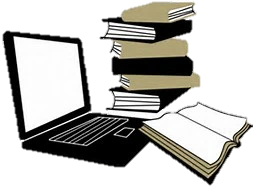 Requisitos para la presentación de la denuncia
Medios para la presentación de la denuncia
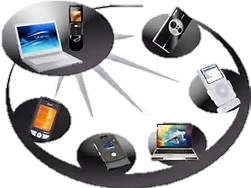 Verificación en las instancias de seguridad nacional y seguridad pública
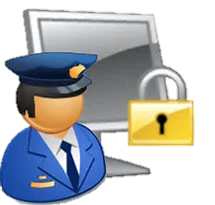 Plazo de la verificación
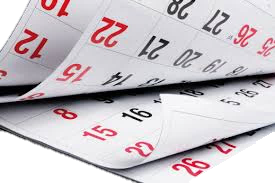 Medidas cautelares
Finalidad de las medidas cautelares
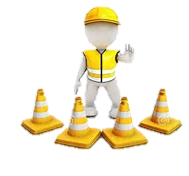 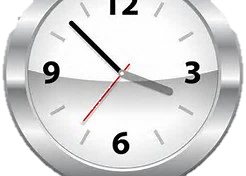 Conclusión del procedimiento de verificación
Auditorías voluntarias
Auditorías voluntarias
Informe de la auditoría voluntaria
Responsabilidades administrativas
Medidas de apremio
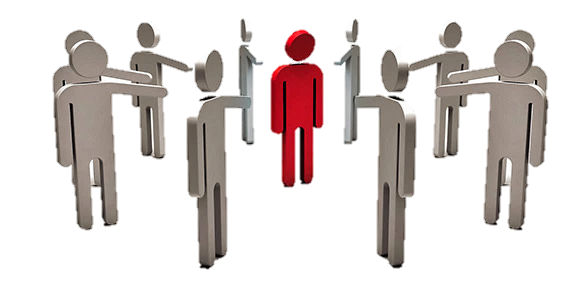 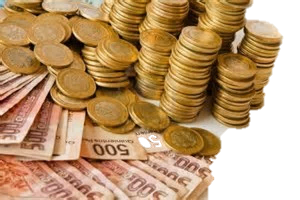 Incumplimiento de las determinaciones
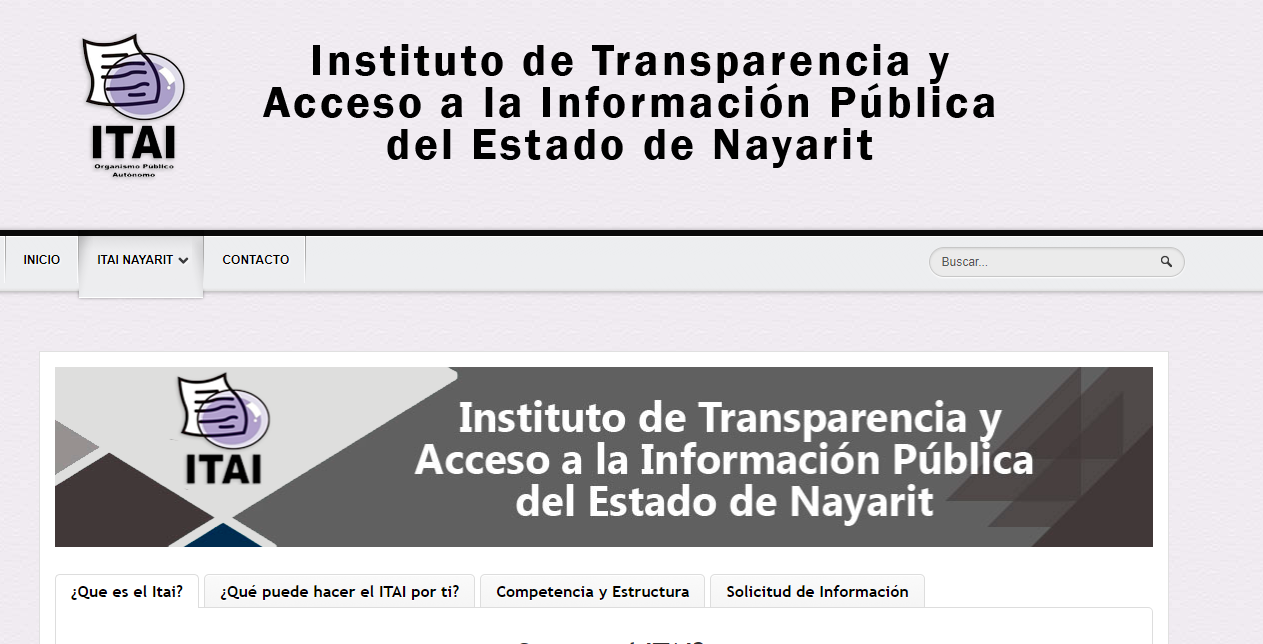 Medidas de apremio
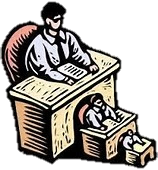 Persistencia del incumplimiento
Medidas de apremio
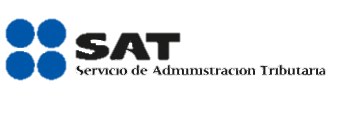 Calificación de la gravedad de la falta
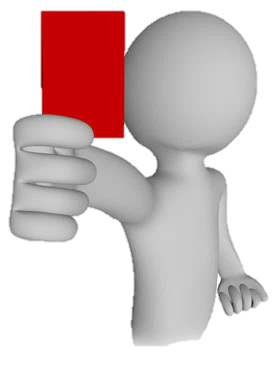 Plazo para aplicación de las medidas de apremio
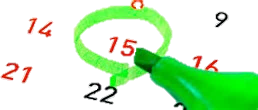 Régimen de sanciones
Régimen de sanciones indirecto
Conductas consideradas como graves
Infracciones por parte de partidos políticos
Independencia de las responsabilidades
Infractores con calidad de servidores públicos
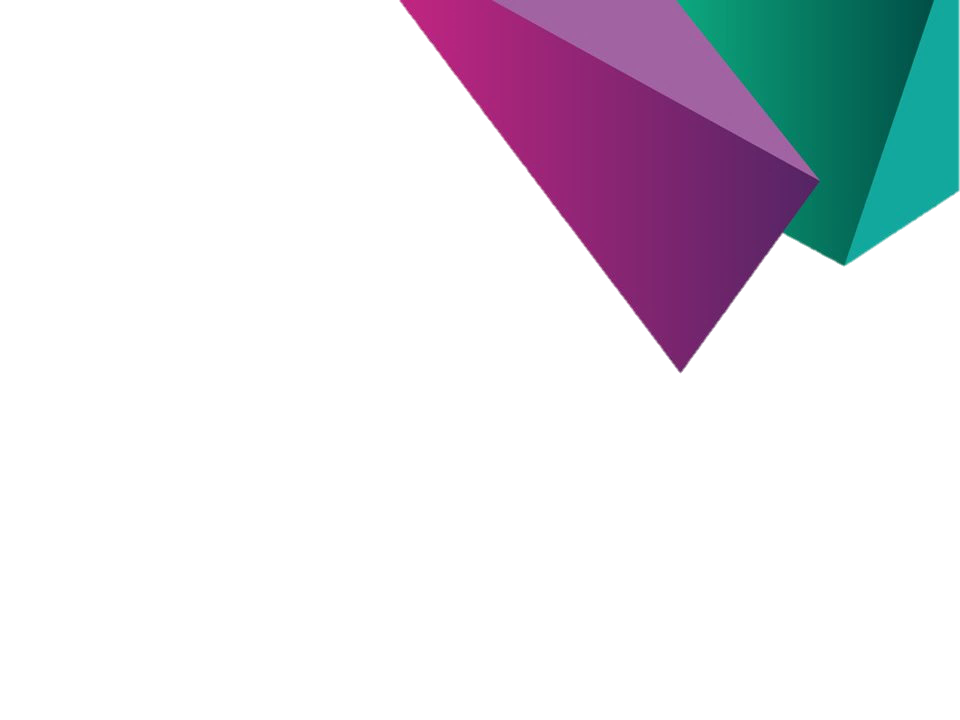 Gracias por su atención

Instituto Nacional de Transparencia, Acceso a la Información y Protección de Datos Personales
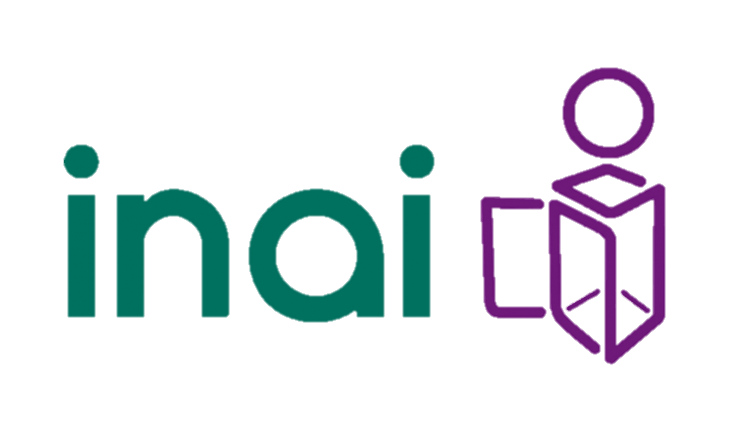